Mercury group
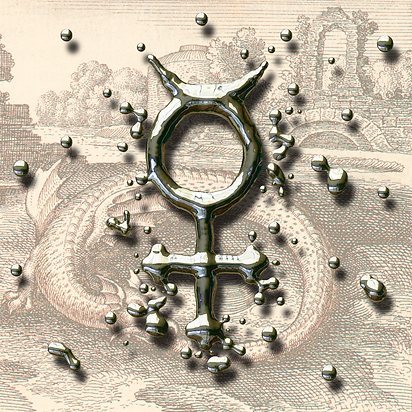 Submitted by: Dr. Kruiti  Saraswat
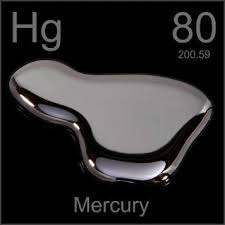 SIGNATURE

Mercurius is named after the Roman God Mercurius, the God of financial gain, commerce, communication, travelers, trickery, merchants and thieves.

The planet Mercurius is named after the same God.
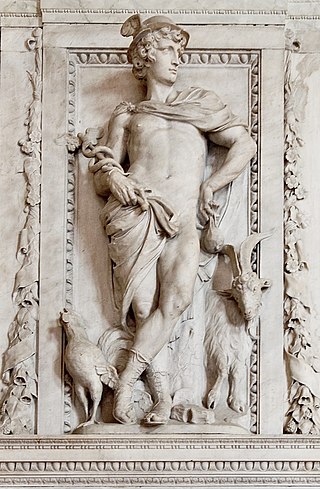 ‘Hydrargyrum’
Meaning- "water-silver“/ “quick silver” 
Its shine and colour are very similar to silver.
The word ‘quick’ describes its tendency to scatter away in all directions.
The droplets have a tendency to conglomerate to one big mass, but on being shaken they fall apart into countless little droplets again.
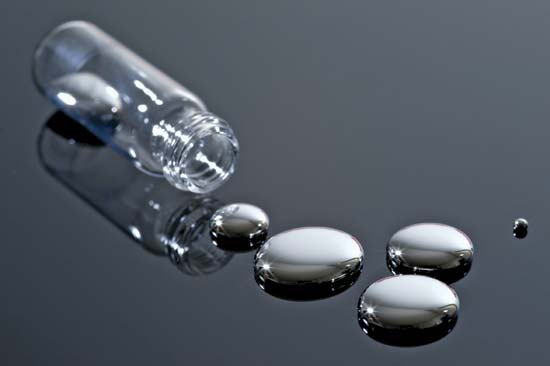 USES OF MERCURY
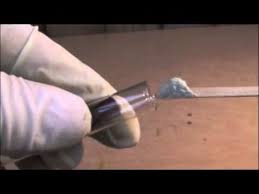 Thermometer
Fulminants
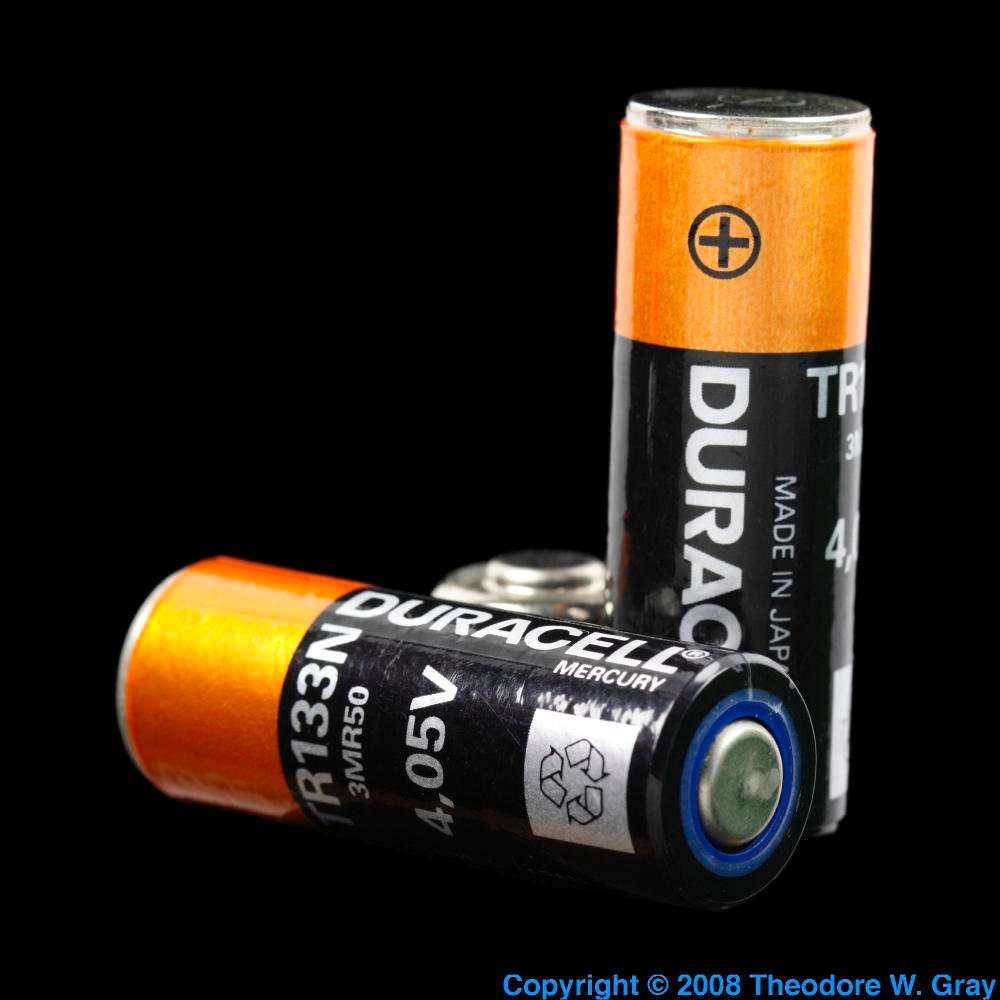 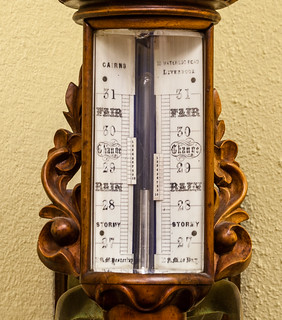 Batteries
Barometer
MEDICAL USES
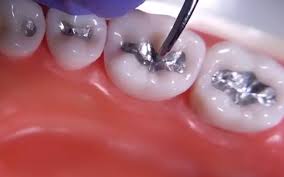 Used as a component for dental amalgams for making fillings for teeth.
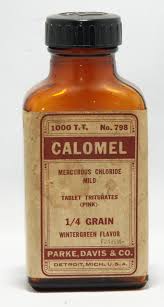 Mercurous chloride (Hg2Cl2), (calomel), is an antiseptic used to kill bacteria.
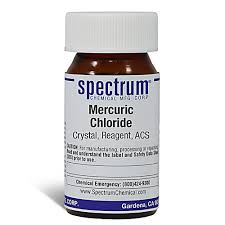 Mercuric chloride (HgCl2) used to disinfect wounds.
Characteristic  Mentals
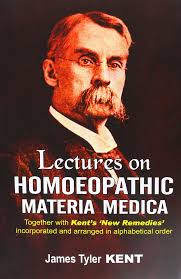 Kent’s viewpoint
IMPULSES ARE CHARACTERISTIC
Patient will not tell you about his impulses but they relate to deep evils of the will, these impulses fairly drive him to do something destructive.
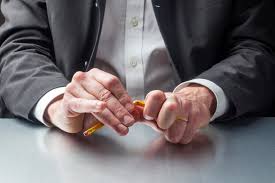 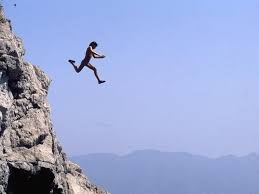 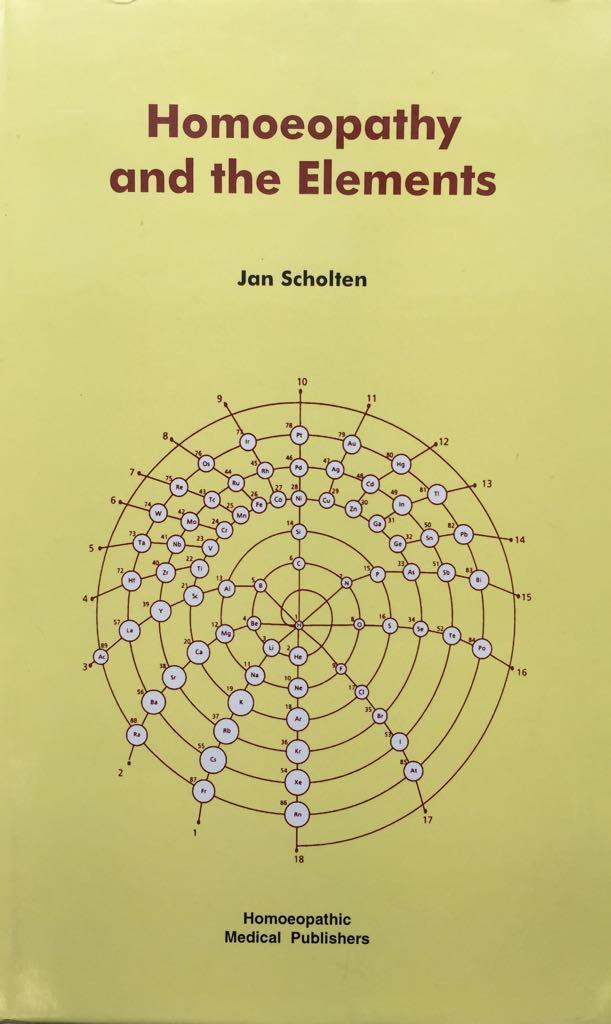 Jan Scholten Explaination
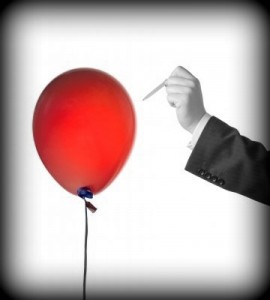 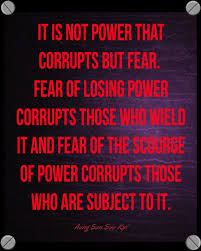 ESSENCE: the position of power is being threatened.
Exaggerated power: tyranny
They want to hold the power at any cost, also they have constant fear of losing their power.
Their thirst for power turns them into real tyrants, using the techniques of: 'divide and rule'.
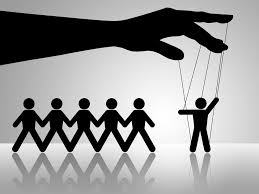 Exaggerated responsibility
The responsibility for their task is very important to them. 
They dare not hand over to anyone else out of fear that it might all go wrong. 
They are hard workers, can be workaholics.
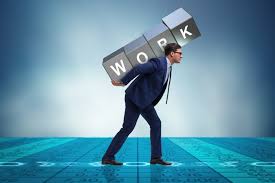 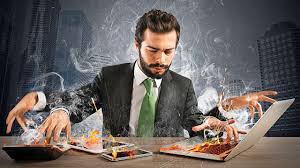 Enemies of the organisation: suspicion
Their exaggerated control and dictatorial behaviour doesn't make them very popular.
There are enemies all over the place and they don't know who they can trust anymore.
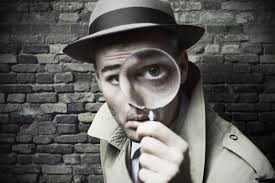 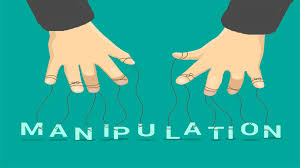 Manipulation
They would register and control every single thought and every single act if they were given the chance. 
Try to mislead other people so they can remain in control.
Repeating same strategies
The are very conservative and want everything to remain the same. 
They cannot move with the times, that is why the times turn against them. 
There is a shortage in one area and a surplus in another and it becomes impossible to even it out.
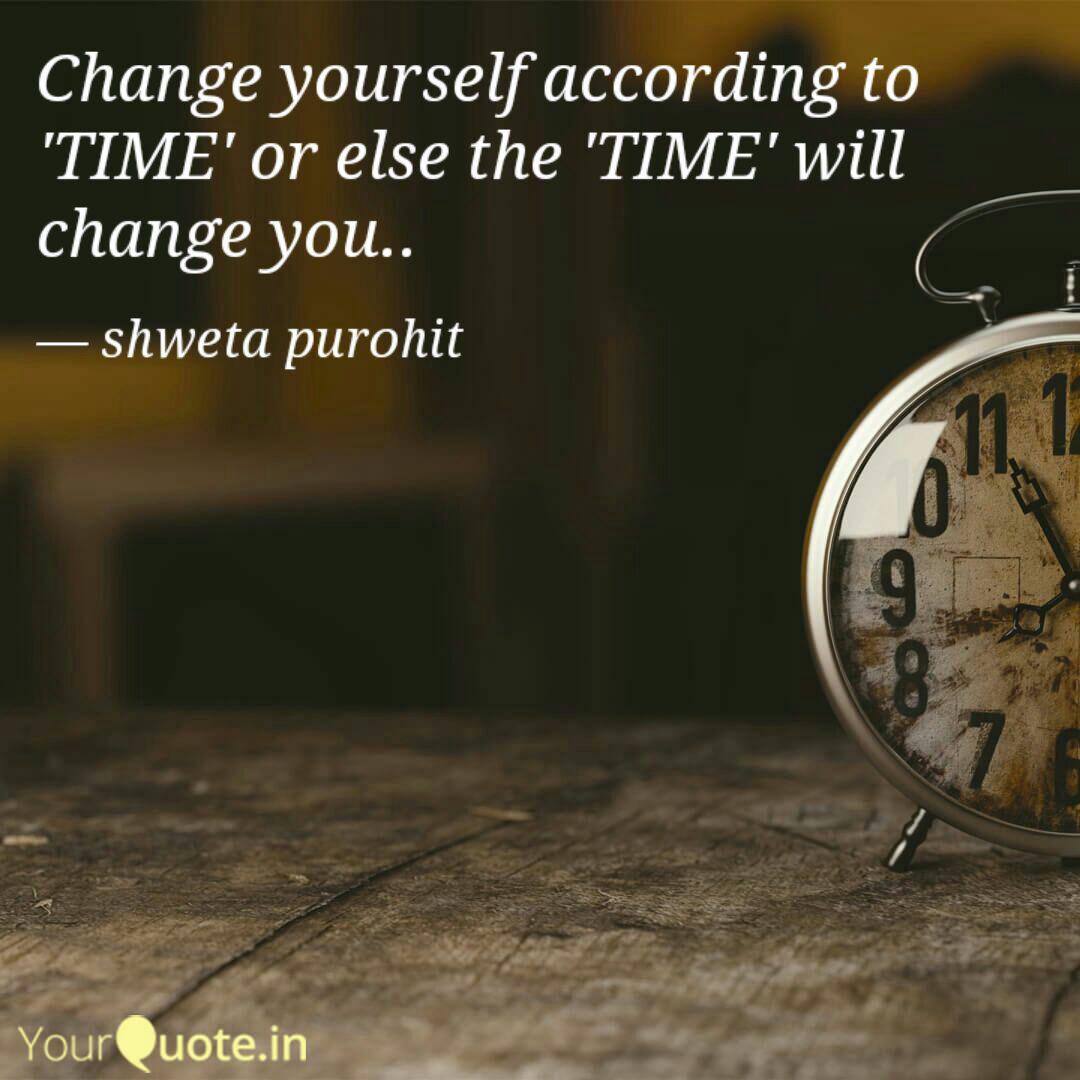 Exaggerated arrogance
This is symbolic for the physical symptoms we find in Mercurius: ulcers, caries of the teeth, syphilis, etc.
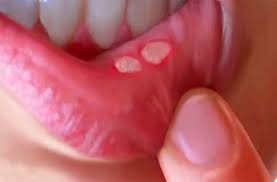 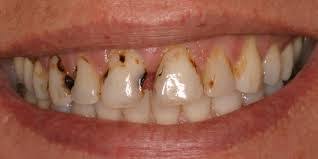 Enemies have to be controlled with dictatorial measures
Deep inside their is an impulse to murder everybody, to kill them with a knife, to stab them with a hot iron rod.
They are very afraid of death themselves, afraid that their enemies will kill them to take over the reign. 
Betrayal is a very strong theme in this remedy.
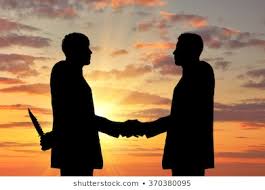 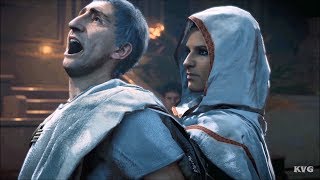 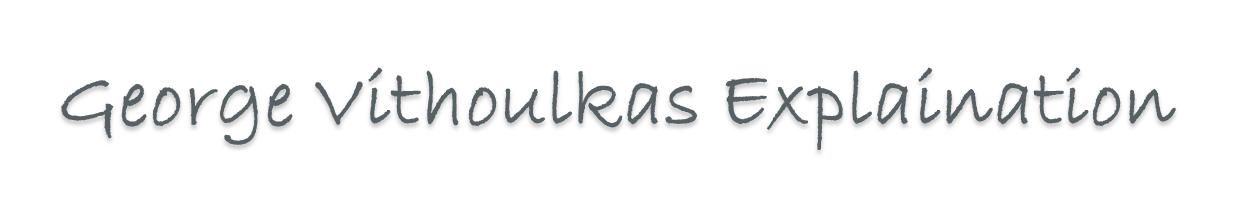 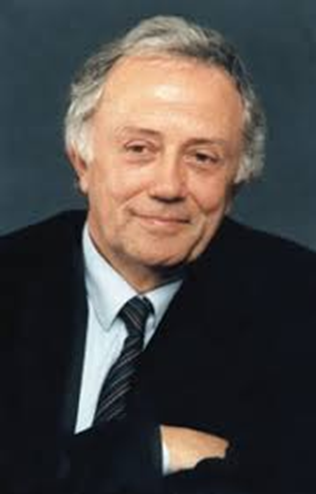 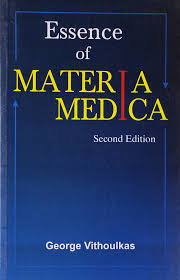 Vithoulkas says: 'Mercurius has a narrow range of tolerance to everything'. They are a living thermometer (Kent). 
At one moment, he is suffering from cold and seeks warmth, but once warm he becomes aggravated by the warmth also.
There is also a weakness and instability in emotional expression; weeping alternating with laughing.
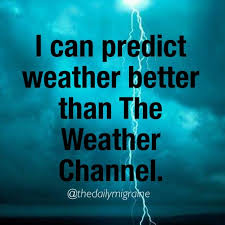 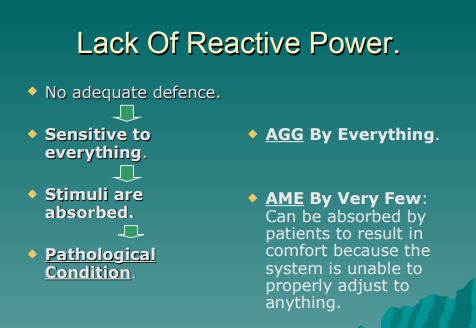 Stages of development of pathology on mental plane
STAGE 1- SLOWNESS OF ACTION
Mercurius is both slow of mind and poor in comprehension
[Comapare- Calcarea carb- Slowness of mind, but once comprehended, able to use the idea efficiently.
    Phosphorus & Phosphoric acid- Slow to answer.]
Mercurius is worthlessly hurried (doesn’t accomplish anything inspite of hurriedness)
[Compare Tarentula, Sulphuric acid, Nux vomica- Hurried but productive.]
STAGE 2- IMPULSIVITY



Vulnerability to stimuli from without & within-unable to keep his mind concentrated purely in a particular direction. 
Every random thought patient feels need to respond. 
Progress to Extreme Pathology- Impulse to strike, to smash things.
To kill someone over a merely slight offence.
To killed loved ones (like Merc, Nux vom,Platina).
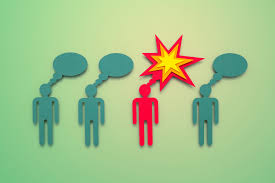 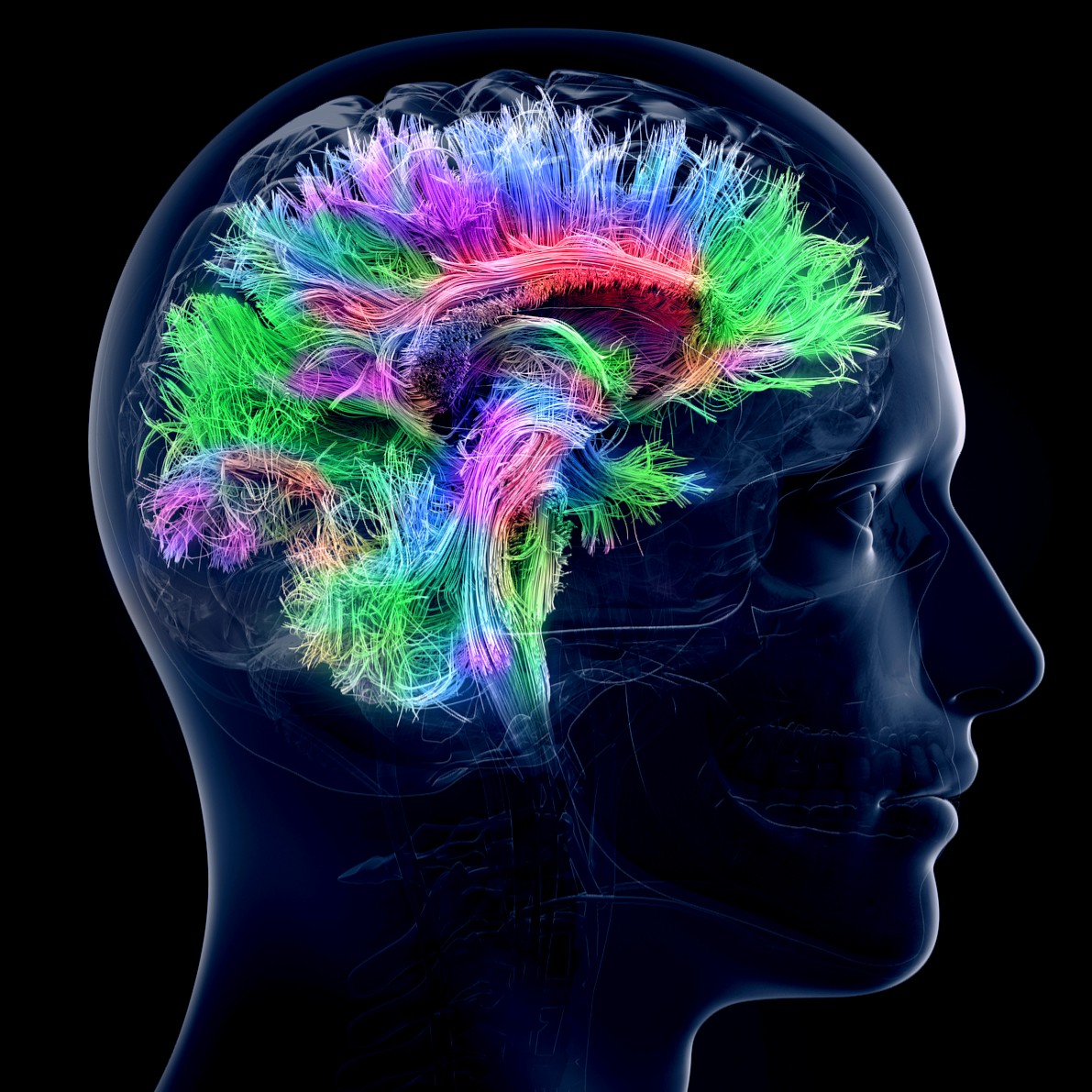 STAGE 3- PARANOID STATE. 










So vulnerable that he begins to perceive everyone as his enemy. 
Not actually insane, but feel he is going insane..
Fear of insanity Agg night.
STAGE 4- LACK OF REACTIVE POWER. 

It cannot even generate an Insane state. 
Instead develops Imbecility. 
Sensation-Brain becomes softened & incapable of reacting. 
All stimuli are absorbed & no longer comprehended.
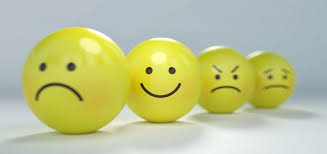 PHILIP M.BAILEY EXPLAINATION
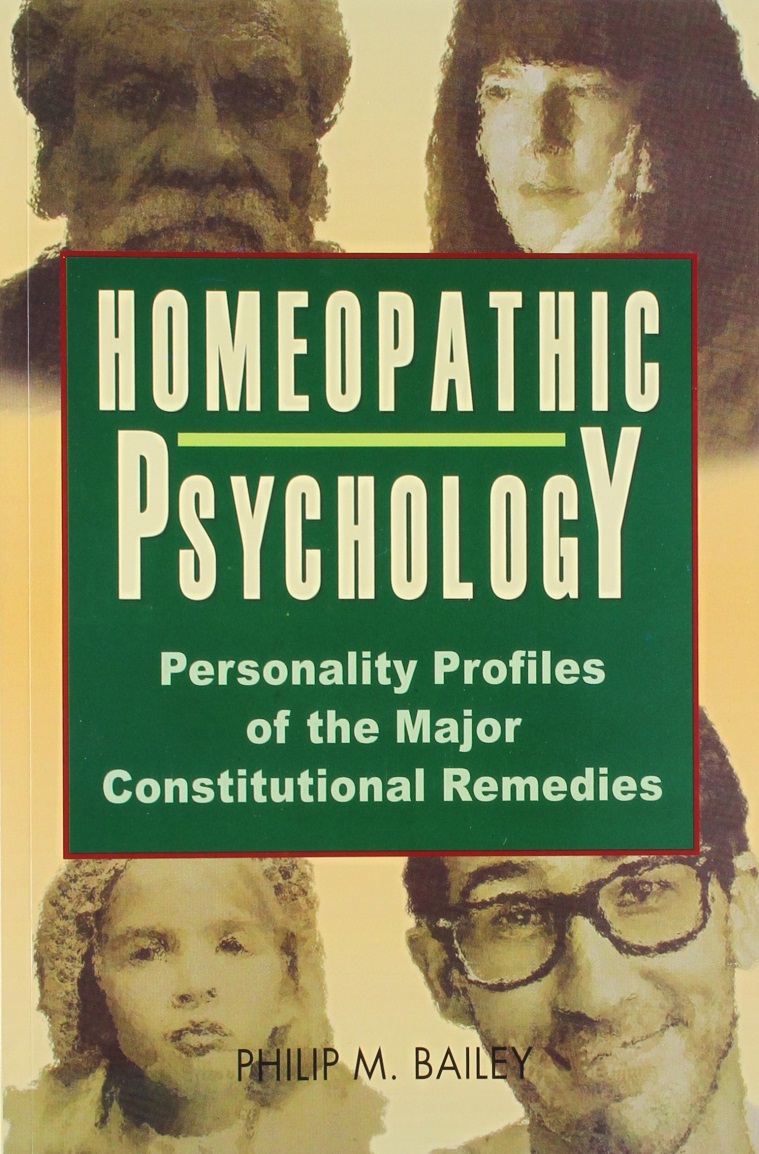 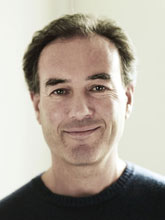 Unique-Poles
“One foot in the world of dream and other in the real world”.

Two Extreme Modes 
a)cold logic & astute institution. 
b)pragmatism & mysticism
c)austerity & hedonism
d)introvert & extrovert
e)optimist & pessimist
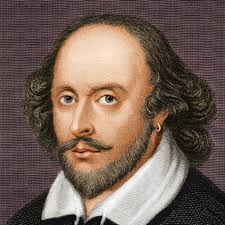 Mercurius individuals are gifted writers or speakers.
Mercurius loves a play on words. Manipulate words into any form, for any purpose.
Sudden inspirations & maddening distraction by Trivial Thoughts. E.g. Shakespeare.
Puer/Puella
Carl Jung: Puer is a person who never really grows up, yet is charming, self obsessed & often manipulative.
Inherent good at manipulating people to get his own way, both through charm & less attractive methods, such as tantrums.
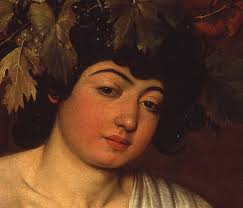 Love
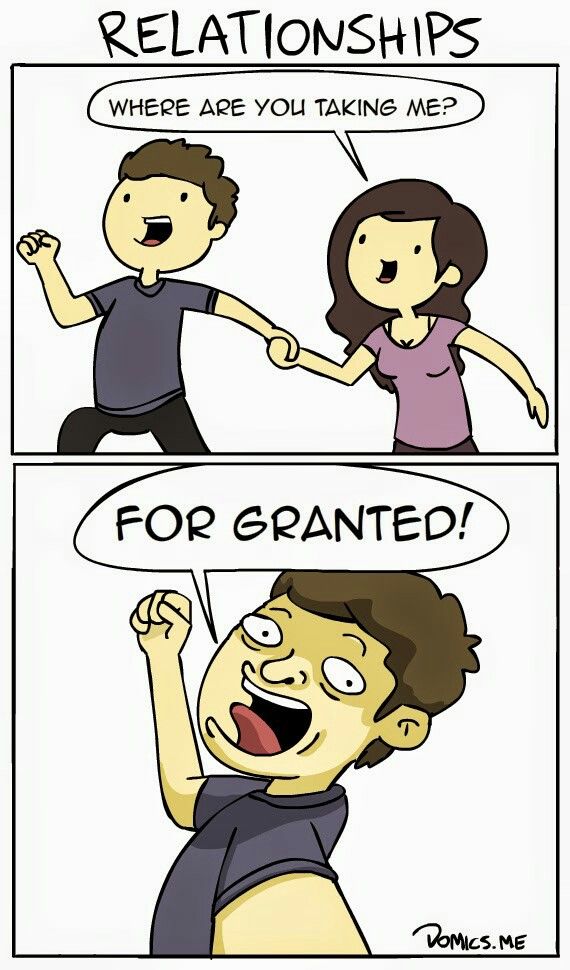 Can be totally open with another about himself, especially with one of the opposite sex. 
Fall instantly in love, propose & then fall instantly out of love.
Completely takes love for granted.
Detachment & Alienation
Function primarily from mind rather than the emotions.
	[Lycopodium-is as mental 	as mercurius.]
Mercurius mind-tremendous plasticity & flexibility.
Detached-Does not bother with the highly personal struggle for self confidence & self respect that occupies the minds of many Lyco.
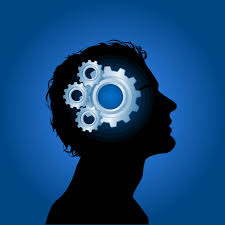 Megalomania & Cruelty
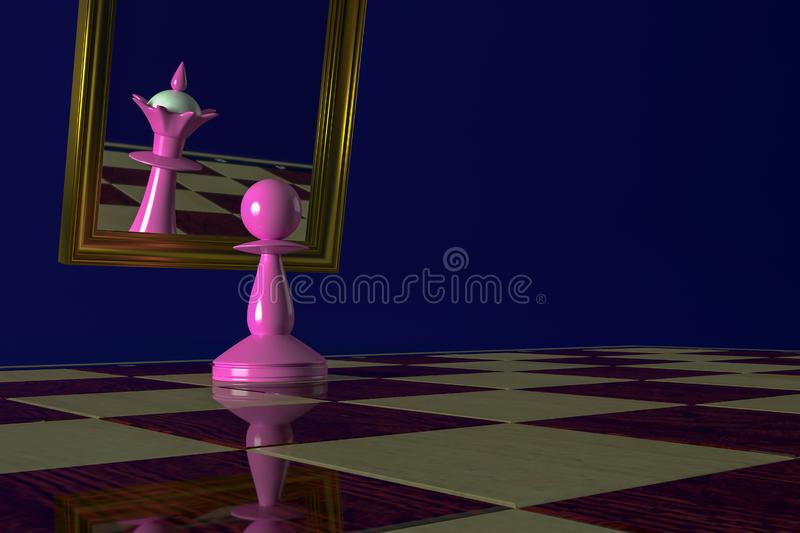 Tendency to have everything ones own way, if doesn’t get it, creates havoc. 
When Dictator does not get its own way, he kills.
Inflation of ego which is accompanied by real mental agility, perceptiveness,Intuitive psychic sense.
Characteristic Physical features
Congestive
Merc is basically inflammatory group of remedies.
Every inflammation begins with congestion.
Merc presents conditions where suppuration has supervened.
[Unlike Aco, Bell or Ferr-ph., these three drugs have congestion in their first stage of inflammation.]
An abscess in Merc is of spreading congestion- more red, more painful, more throbbing, and with adjacent lymphadenopathy.
Catarrhal
Merc causes inflammation of mucous membranes resulting in profuse, thin, slimy, acrid, burning, foul or thick greenish-yellow discharges.
Merc covers simple to malignant catarrhs in its pathogenesis.
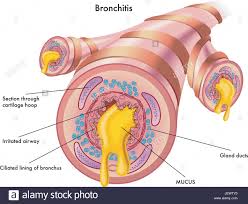 Ulcerative
Merc has ulcerations; of the mucous membranes, esp. of mouth and throat.
The syphilitic miasmatic dimension is responsible for recurrent and non-healing ulcerations.
Ulcers based on deep pathologies, or metabolic basis.
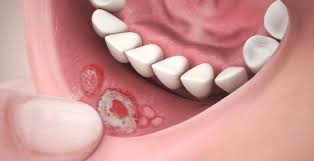 Destructive
Merc is destructive both at body and mind levels.
Merc transforms healthy cells into decrepit, inflamed and necrotic wrecks.
Lesions resemble those of syphilis.
Inflammations of malignant types, and prostration.
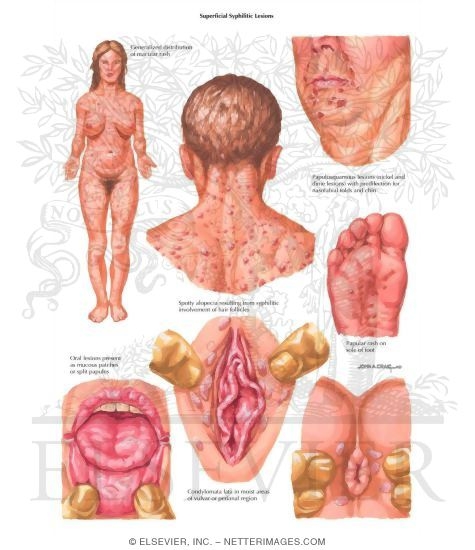 Scrofulous
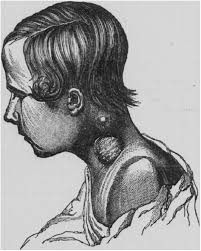 Tuberculous disease of lymphatic nodes and of bone, with slowly suppurating abscesses.
 Merc decomposes the blood, it thus affects the nutrition and prepares a ground for scrofulous affections.
Syphilitic activity further leads to cachexia.
Glandular
Merc has increased glandular activity, esp. of salivary and mucous glands produces increased salivation.
Merc has concomitant lymphadenopathy with skin lesions like boil, abscess, ulcer etc.
Based on scrofulous diathesis, it also covers tubercular glandular affections. Chronic suppurating glands and cold abscesses.
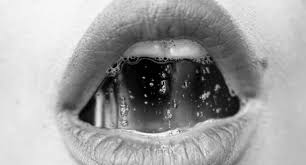 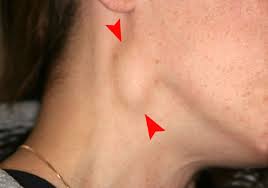 Scorbutic
Merc has spongy and bleeding gums.
When the general condition is impaired and metabolism affected because of malnutrition, scorbusis may get developed.
Scorbusis may be a precursor of metabolic diseases like DM.
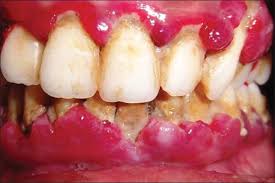 Anaemic
Merc through decomposition of blood, and through bone-narrow depression causes profound or aplastic anemia.
Hemorrhages, metabolic disorders, hepatic and renal toxicity cause anemia.
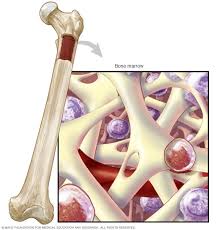 Rheumatic
Rheumatic diathesis is one of the features of Merc group.
It has both acute and chronic dimensions.
Mercs are sensitive to both heat and cold – human barometers and they come down with acute joint swellings and pains consequent to weather changes. ‘Redness’ indicates Merc.
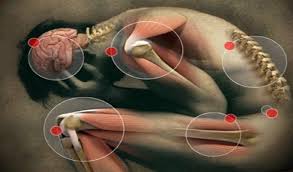 Offensive
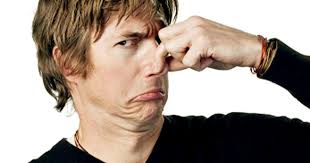 Merc is filthy, mentally as well as physically.
All discharges smell horribly.
The decomposition, the debris, the slough, the suppuration; smell emanates from the body.
Sensitive
Mercs are very sensitive to weather changes, hence termed as ‘human barometer’.
 Sensitivity attracts environmental stimuli; hence modalities or sensory stimuli / inputs are usually available.
Sensitivity is also present at mind level.
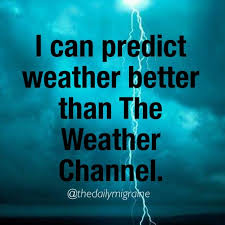 Tremulous
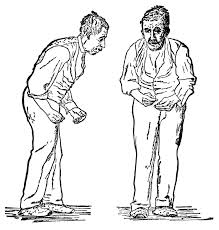 ‘Trembling’ is a marked characteristic of Merc. Paralysis agitans – Parkinsonism –come under pathogenetic action of Merc.
Syphilitic expressions with a lot of pathologies at nerves, spinal cord, and brain resulting in inco-ordination are responsible for tremulousness.
Dropsical
Dropsy due to anemia, hepatic, renal  or cardiac affections are covered by Merc.
Edematous swellings in the affected parts characterize Merc.
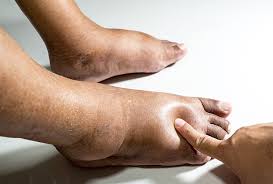 Characteristic particulars
General features
Diathesis: Scrofulous
Miasm: Syphilis-traces of Psora and Sycosis
Side affinity: Right mainly.
Aggravations:
	Extremes of heat and cold, changing climate
	Night
	Sweating – during & after
	Lying in all positions except lying on rt side 	(dyspnoea).
	Loss of Sleep
Amelioration:
	Moderate temp and  altitude
	Discharges
	Sleep, rest
Important remedies
1. Mercurius Solubilis- contains ammonia & 	nitrate (Hg + NH4 + NO3 )
2. Mercurius- hydragyrum/merc vivus- quick 	silver
3. Mercurius corrosivus- corrosive sublimate
4. Mercurius dulcis- calomel
5. Mercurius iodatus flavus- Merc 	protoiodatus- Iodide of Hg
6. Mercurius biniodatus- Merc iodatus ruber- 	Merc-i- r
7. Mercurius aceticus- Merc-a
8. Mercurius cyanatus
9. Mercurius sulphuratus rubber (merc   	sulphide)- Cinnabaris
10. Aethiops mercurialis mineralis- Black 	sulphide
12. Mercurius sulphuricus- Merc-sul
Mercurius — Quicksilver
In bone diseases, pains worse at night; glandular swellings with or without suppuration, but especially if suppuration be too profuse (Hep., Sil.).
Profuse perspiration does not relieve; may even increase the suffering
Catarrh: with much sneezing; fluent, acrid, corrosive; nostrils raw, ulcerated; yellow-green, fetid, pus-like; nasal bones swollen; < at night and from damp weather.
Toothache Crowns  decay, roots remain
fetid, coppery, metallic-tasting saliva.
Tongue: large, flabby, shows imprint of teeth
Mumps, diphtheria, tonsillitis with profuse offensive saliva; constant desire to swallow;
… Mercurius contd.

Dysentery: stool slimy, bloody ,with colic and fainting
Leucorrhoea itching with rawness; always worse at night;
Mammae painful, ulcerate at every menstrual period
Relations. – Follows well: after, Bell., Hep., Lach., Sulph., but should not be given before or after Silicea.
If given in low (weak) potencies hastens rather than aborts suppuration.
Aggravation. – At night; wet damp weather (Rhus); in autumn, warm days and cold, damp nights; lying on right side; perspiring.      Mercury is < by heat of, but > by rest in, bed.       Arsenic is > by heat of, but < by rest in, bed.
Mercurius aceticus
Mercurous acetate, HgC2H3O2
"Pressure in lower sternum and dyspnoea on standing erect" is a noteworthy symptom. 
"Margins of ulcers become painful." 
Hahnemann has bracketed a symptom referring to the menses which came on at the new moon, four days before their proper time.
Mercurius corrosivus
Corrosive sublimate, HgCl2
Diseases of men, syphilitic; ulcers, with corroding, acrid pus; Bright’s disease.
Dysentery and summer complaints of intestinal canal, occurring from May to November.
Tenesmus: of rectum,  not >> by stool (< by stool, Nux); incessant, persistent; stool hot,  scanty, bloody, slimy, offensive; shreds of mucous membrane and terrible cutting, colicky pains. More the pain merc cor is indicated and more blood merc sol is indicated
Tenesmus: of bladder, with intense burning in urethra; urine hot, burning, scanty or suppressed; in drops with great pain; bloody, brown, brick-dust sediment; albuminous.
Gonorrhoea: second stage,  greenish discharge,  < at night; great burning and tenesmus.
Mercurius biniodide
Mercurius iodatus ruber
Biniodide of Mercury, HgI5
Diphtheritic and glandular affections of left side; fauces dark red; solids or liquids painful when swallowing; exudation slight, easily detached; cases attending epidemic scarlet fever, ulcers on fauces or tonsils; glands enlarged; greenish tough lumps from pharynx or posterior nares. 
Tubercular pharyngitis.
Mercurius iodatus flavus
Iodide of mercury— Hg2I2
Diphtheritic and throat affections where the cervical and parotid glands are enormously swollen; membrane begins on or is < on right side; < by warm drinks, and empty swallowing (Lach.).
Tongue: thick, yellow coating at base (Kali bi._ golden yellow coating at base, Nat. p.; dirty or greenish-gray coating at base, Nat. s.); tip and edges red; right side of throat and neck most affected.
For Hunterian (hard) chancre, secondary symptoms rarely follow if given in proper dose; great swelling of inguinal glands, no disposition to suppurate. 
Mammary tumors, with tendency to much warm perspiration and gastric disturbances.
Mercurius dulcis
Calomel  Hg2Cl2
Catarrhal affections of mucous membranes, especially of the eye and ear. Catarrhal inflammation of middle ear (Kali m.).
Eustachian tube closed; catarrhal deafness and otorrhoea in psoric children; deafness of old age (Kali m.).
Acute affections of prostrate after maltreated stricture.
Deafness and catarrhal affections of nares, throat, and pharynx, from mercurial amalgam fillings. Diarrhoea: of children; stools grass-green; like chopped eggs; profuse, causing soreness of anus.
Cinnabaris
Mercuric sulphide
For certain forms of ciliary neuralgia and ulceration upon a syphilitic base, this remedy is most effective.
Sleepless during night.
Eyes- Pains from lachrymal duct around eye to temple, from inner canthus across brows to ear. 
Severe shooting pain in bones of orbit, especially running from inner to outer canthus in the bone. Redness of whole eye.
Lids granulated; canthi and lids red.
Mercurius sulphuricus
Sulphate of Mercury, HgSO4
Hydrothorax, if occurring from heart or liver diseases; dyspnoea, has to sit, cannot lie down.
“When it acts well it produces a profuse, watery diarrhoea with great relief to the patient; it is as important as Arsenicum in Hydrothorax.” _ Lippe.
Desires: alcohol, drugs, bread and butter, sweet, cold water.
Aversion: meat, eating, sweet, butter, alcohol, coffee, fat.
Amel. eating, agg. fasting.
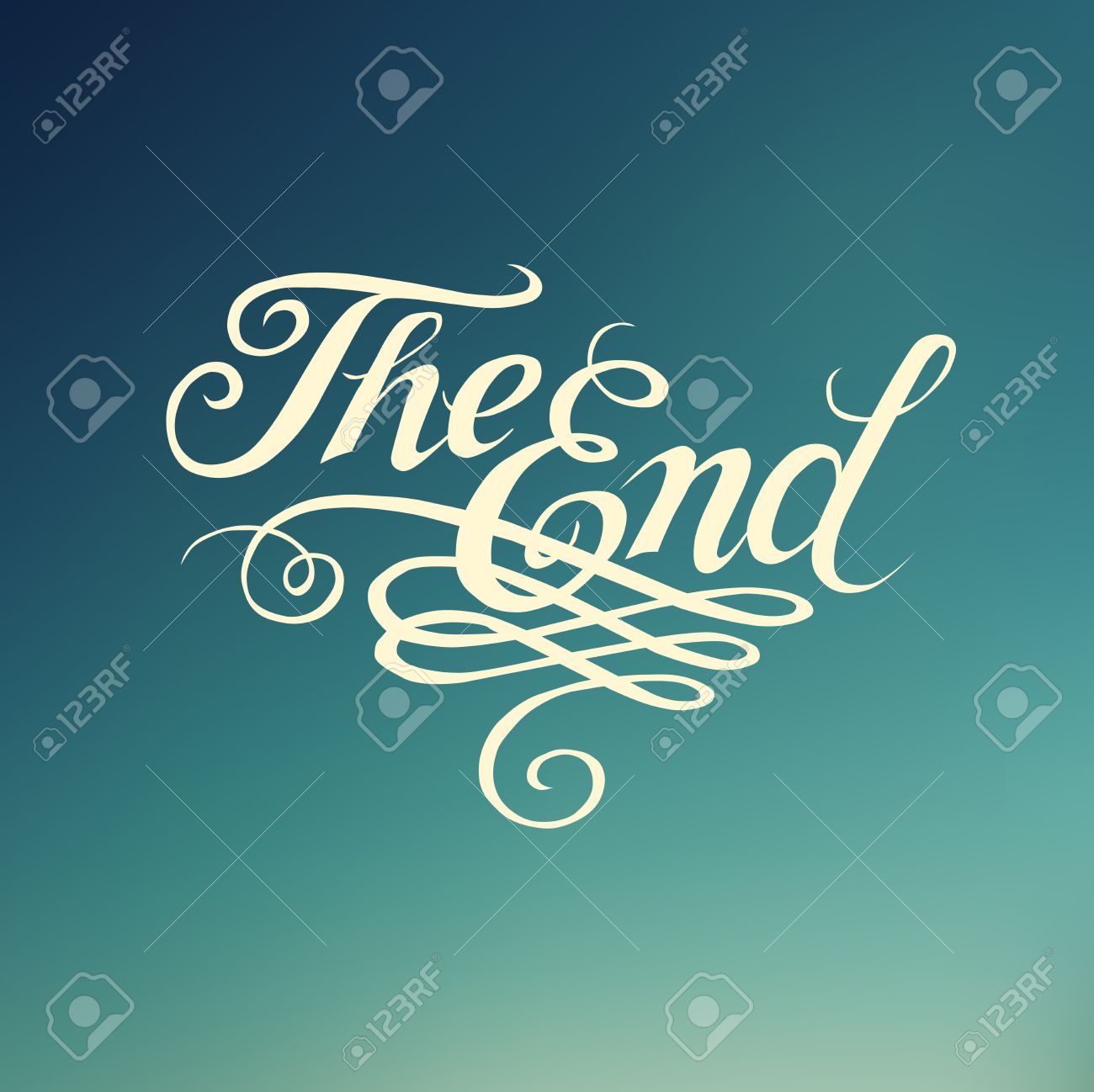